Appendix 17A
	 Application of the Binomial               Distribution to Evaluate Call Options
Appendix 17A: Applications of the Binomial Distribution                            to Evaluate Call Options
In this appendix, we show how the binomial distribution is combined with some basic finance concepts to generate a model for determining the price of stock options.
What is an option?
The simple binomial option pricing model
The Generalized Binomial Option Pricing Model
2
Appendix 17A: Applications of the Binomial Distribution                            to Evaluate Call Options
(17A.1)

(17A.2)

(17A.3)

(17A.4)
3
Appendix 17A: Applications of the Binomial Distribution                            to Evaluate Call Options
(17A.5)

(17A.6)

(17A.7)

(17A.8)
4
Appendix 17A: Applications of the Binomial Distribution                            to Evaluate Call Options
Table 17A.1	Possible Option Value at Maturity
5
Appendix 17A: Applications of the Binomial Distribution to Evaluate Call Options
Let 
		X = $100
		S = $100
		u = (1.10). so uS = $110
		d = (.90), so dS = $90
		R = 1 + r = 1 + 0.07 = 1.07
Next we calculate the value of p as indicated in Equation (17A.7):

Solving the binomial valuation equation as indicated in Equation (17A.8), we get
C = [.85(10) + .15(0)] / 1.07  = $7.94.
Appendix 17A: Applications of the Binomial Distribution                            to Evaluate Call Options
CT = Max [0, ST – X]		     (17A.9)
		
        Cu = [pCuu + (1 – p)Cud] / R	   (17A.10)

		Cd= [pCdu + (1 – p)Cdd] / R	   (17A.11)

(17A.12)


(17A.13)
7
Example 17A.1
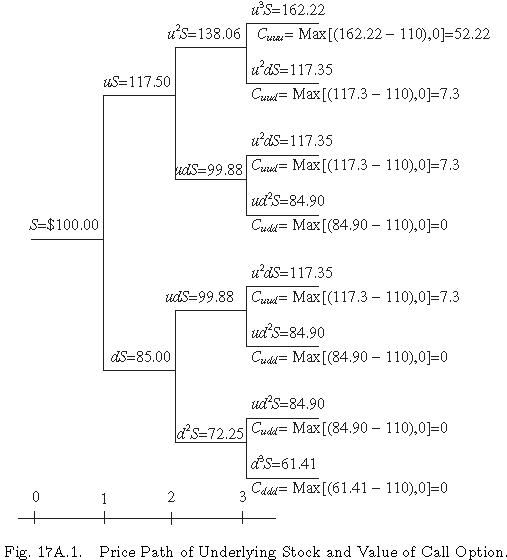 Figure 17A.1  Price Path of Underlying Stock and Value of Call Option
Source: R.J.Rendelman, Jr., and B.J.Bartter (1979), “Two-State Option Pricing,” Journal of Finance 34 (December), 1906.
8
Example 17A.1
In addition, we can Equation (17A.13) to determine the value of the call option.






The cumulative binomial density function can be defined as:

(17A.14)
where n is the number of periods,k is the number of successful trials,
Appendix 17A: Applications of the Binomial Distribution                            to Evaluate Call Options
(17A.15)

	C1 = Max [0, (1.1)3(.90)0(100) – 100] = 33.10

	C2 = Max [0, (1.1)2(.90) (100) – 100] = 8.90

	C3 = Max [0, (1.1) (.90)2(100) – 100] = 0

	C4 = Max [0, (1.1)0(.90)3(100) – 100] = 0
10
Appendix 17A: Applications of the Binomial Distribution                            to Evaluate Call Options
11
Appendix 17A: Applications of the Binomial Distribution                            to Evaluate Call Options
(17A.16)


(17A.17)
12
Appendix 17A: Applications of the Binomial Distribution                            to Evaluate Call Options
13